Friday 2nd July 2021
LO: To present your speech to the class.
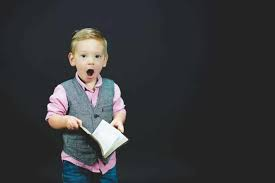 If you are in school, you are going to present your speech to the class.
If you are at home, please ask someone to record your speech and send it to your teacher via Seesaw.
When you are watching and listening to each other’s presentations in school, think about the top tips as you listen.

Be ready to give some feedback. Can you find 2 things that they did well and one thing that they could do to make it better?
TOP TIPS! These are the things the judges are going to be looking for. These come from the ORACY FRAMEWORK.
Think about who your audience is. Can you make it interesting to them? 
Use interesting or technical vocabulary.
VOICE: pace, varying your tone, pronouncing words clearly and projecting your voice. 
BODY LANGAUGE: gesture and posture, facial expression and eye contact.
Good luck to all of you! 

I hope you enjoy sharing the thing you love to do most.
 
If I had an hour I would…